4.2 Types of pricing strategies
Pricing Strategies
Identify the four pricing strategies and whether they are a short or a long-term strategy.
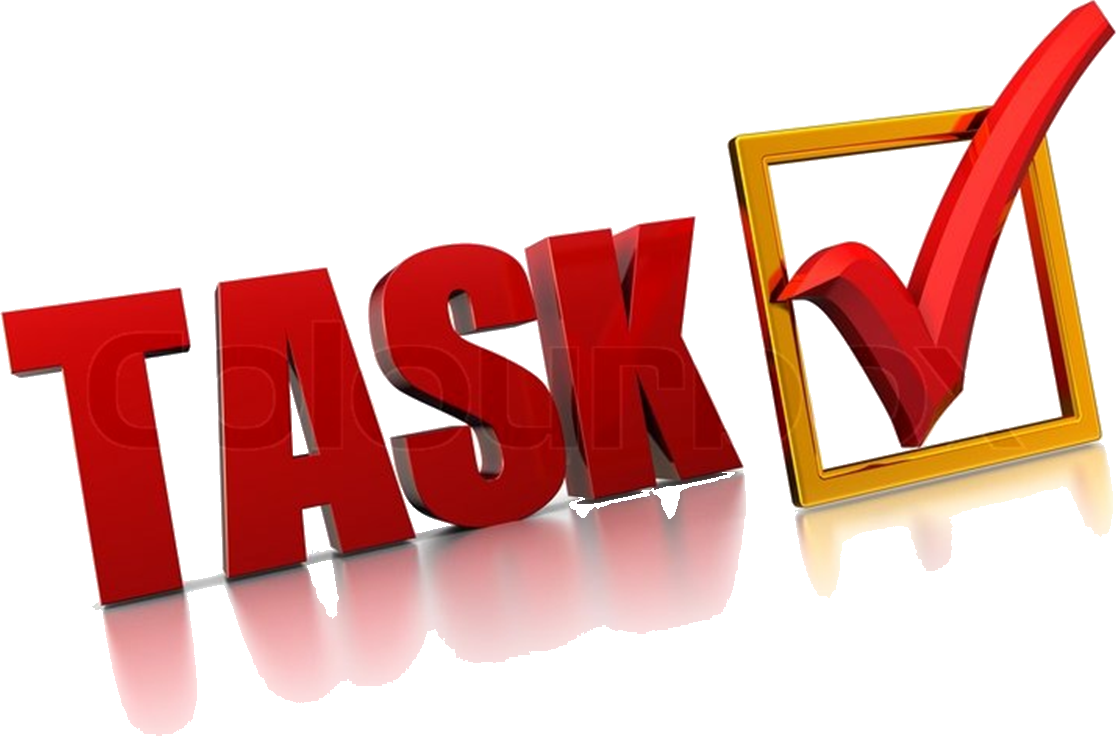 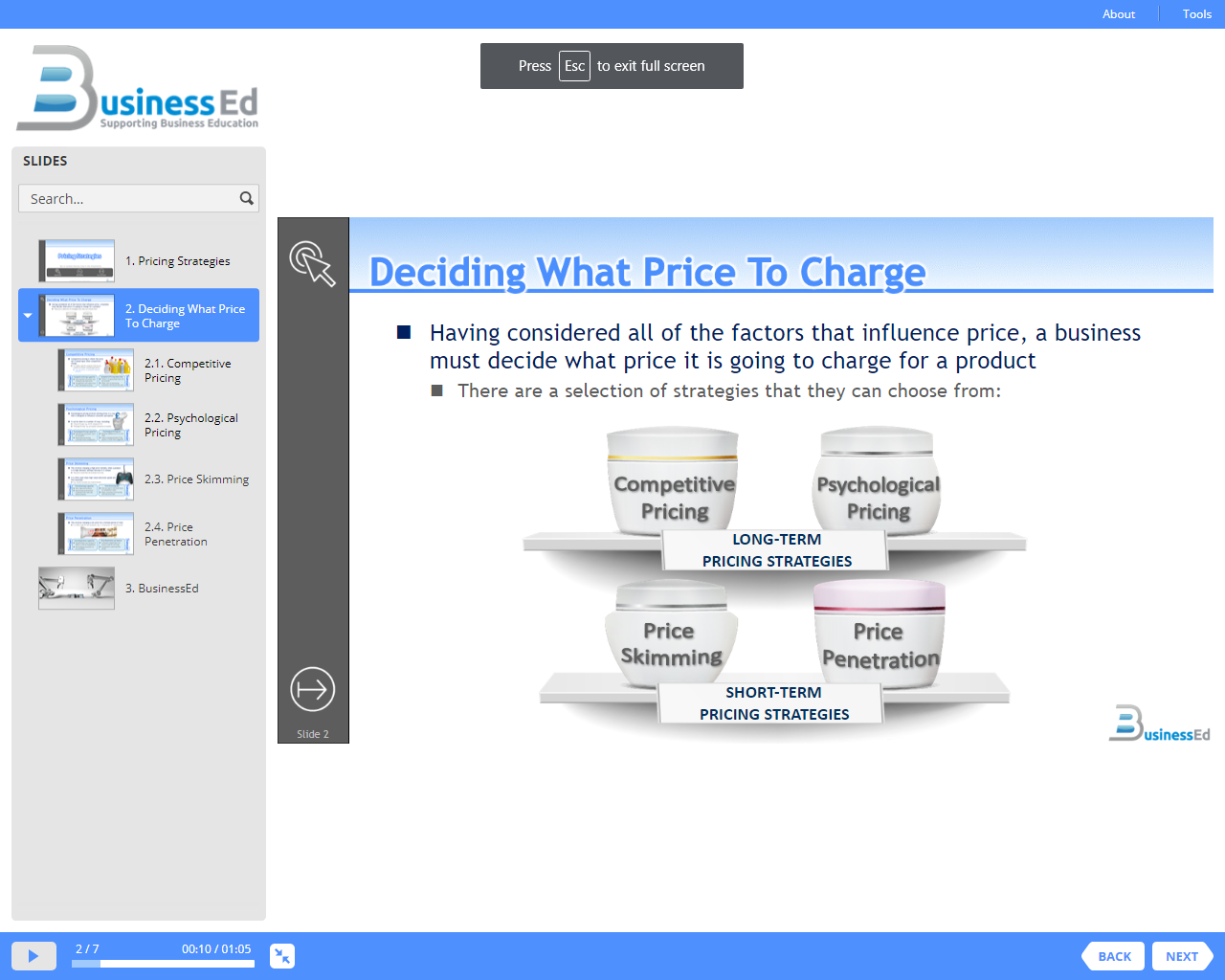 Investigate the advantages and disadvantages to the four pricing strategies?
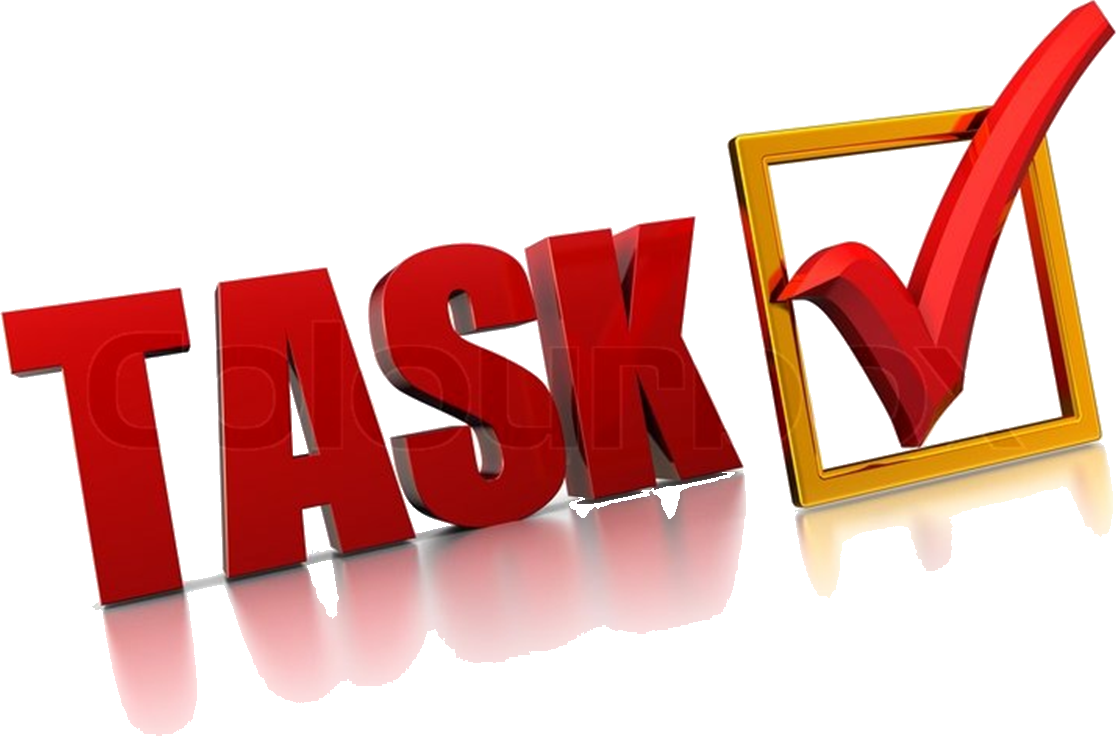 Use your books for R065
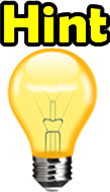 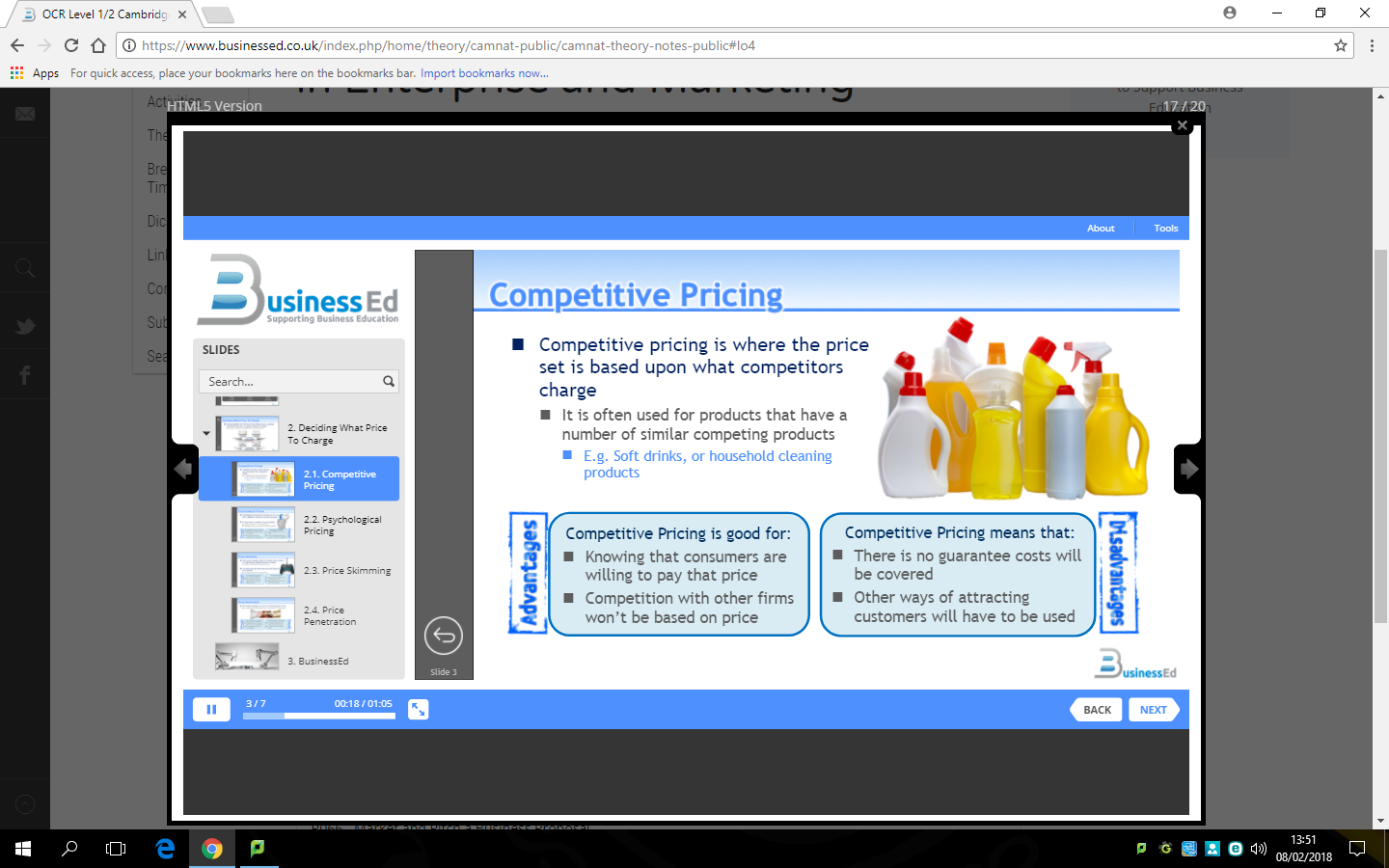 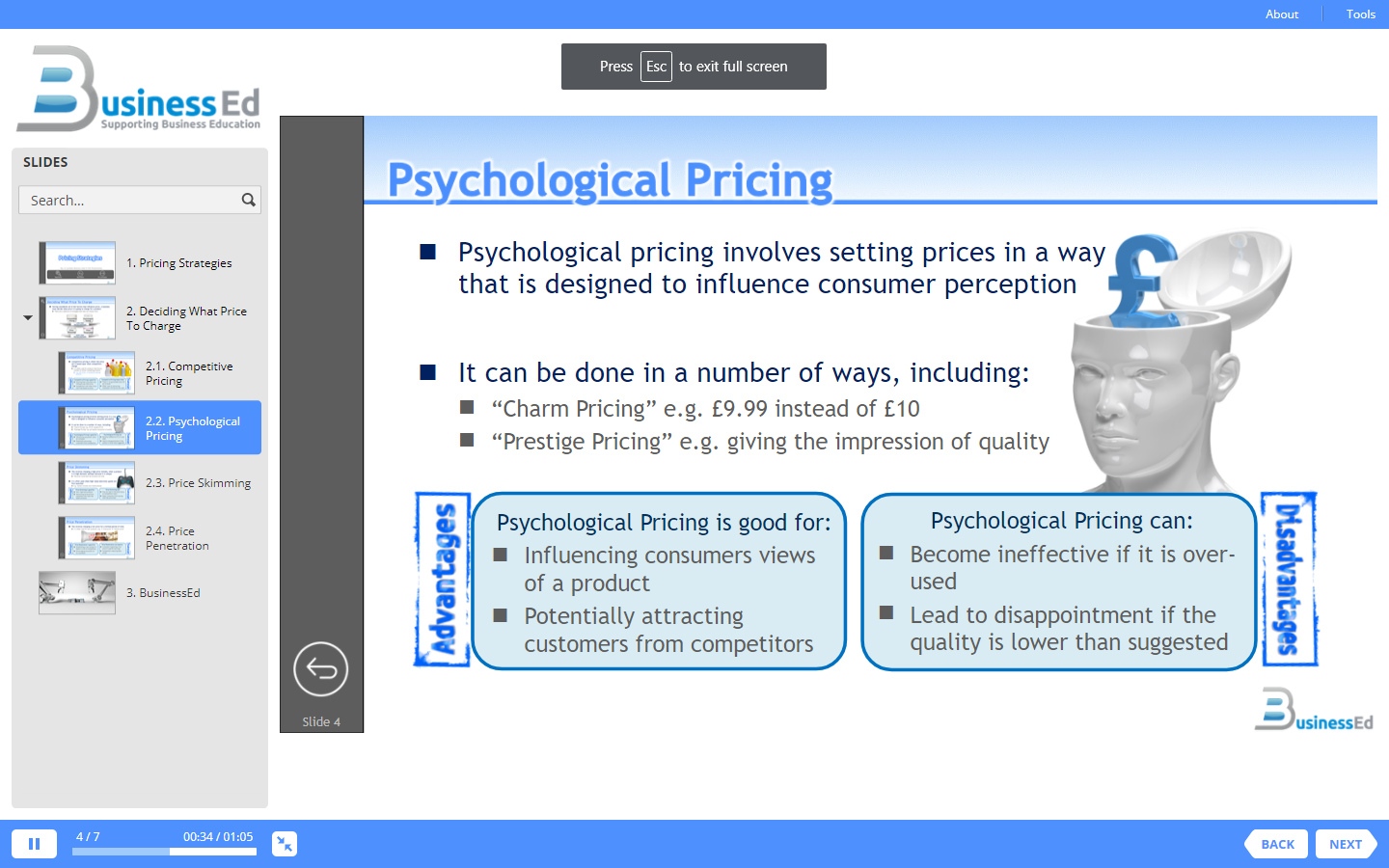 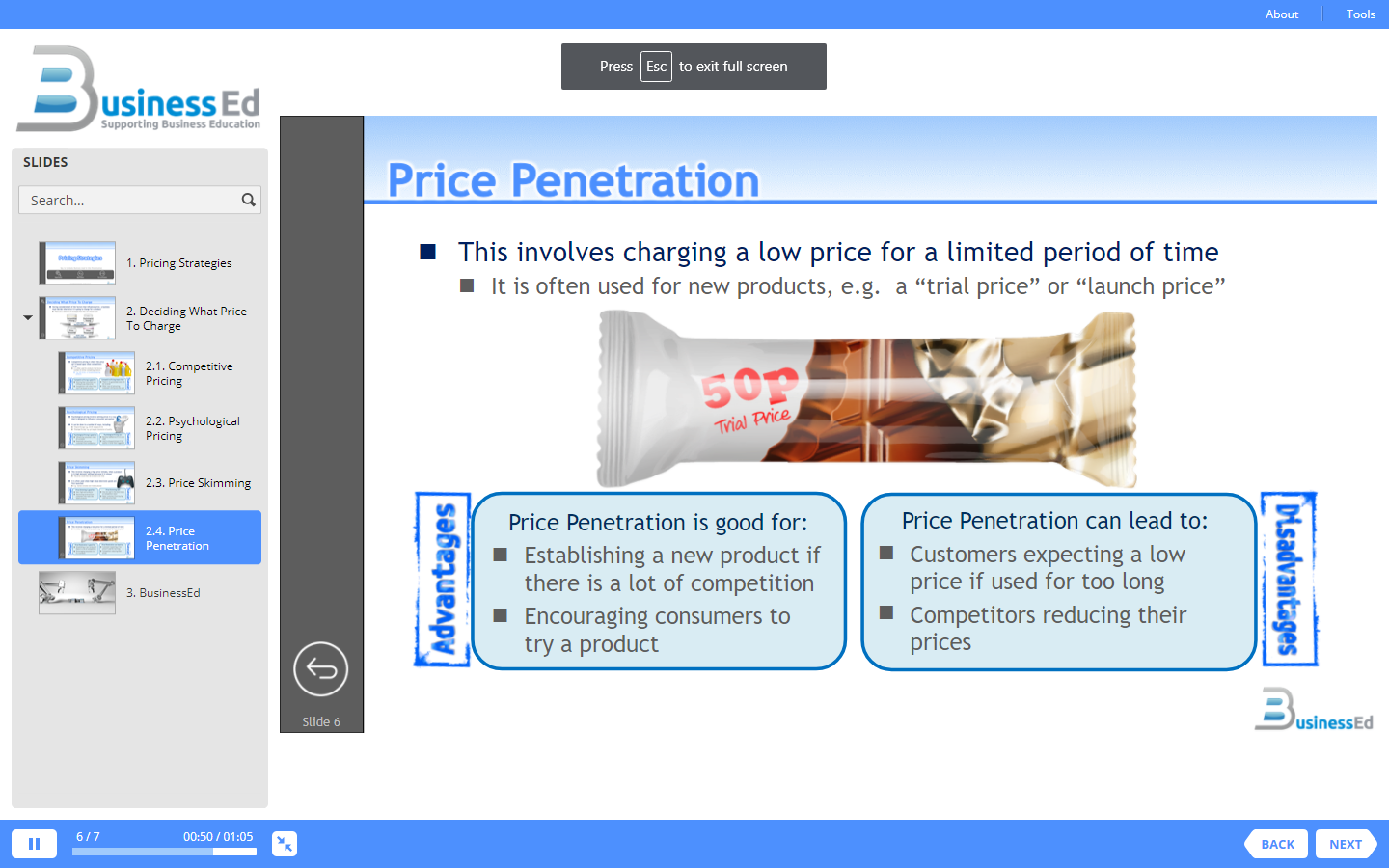 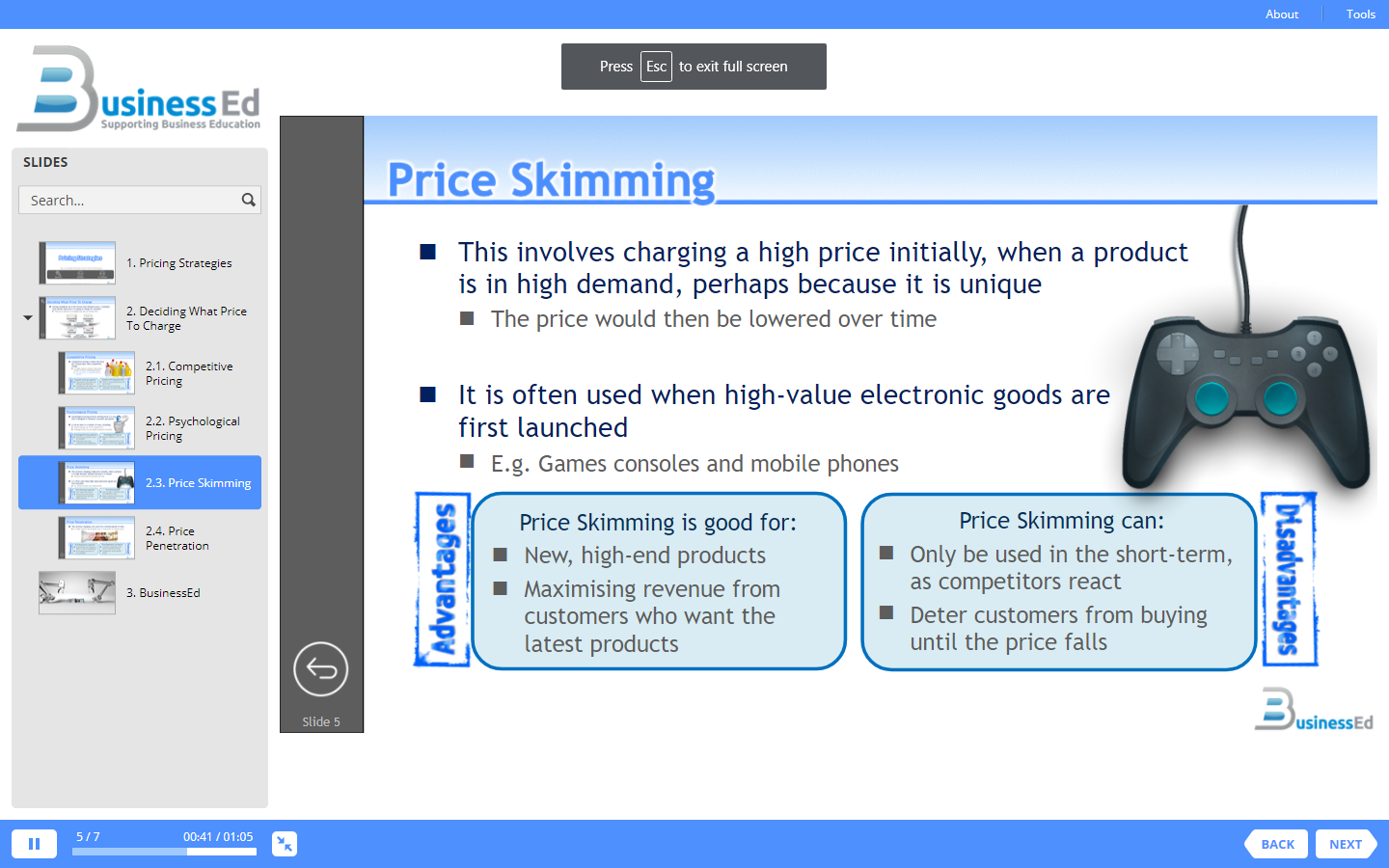